My Servant, Caleb
Spies’ mission, Nu.13:1-5
40 year old, Caleb
17-20, spies’ mission  [10:11;  Dt.1:2]
21-26, did as Moses commanded
23, cluster of grapes



Symbol of Israel
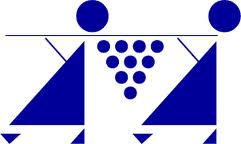 Spies’ mission, Nu.13
40 year old, Caleb
27-29, just as God promised 
Strong people…
Fortified cities
Spies’ mission, Nu.13
40 year old, Caleb
30-33, Caleb – 
Resolve – let us go up at once
Reliance – we are well able to overcome it
Evil report of others: land eats people, 31-33 – “we” – seven; “God” – zero
Law: perjurer must receive sentence he sought to inflict on victim (Dt.19:16-19)
Death penalty – Nu.14:35-37
Spies’ mission, Nu.14
1-4: trust Egyptians over God
5-10: blasphemy.   Tore clothes (Gn.37)
7-9, Joshua / Caleb agree with much that other spies said; land, people, defenses…
10, stone them!
11-12: ten spies in real danger
20-24: Caleb’s example – worthy of our imitation
I. Faith and Hope, 13:30
A contrast
Caleb saw opportunity based on God; others saw obstacles
Size of God, not size of giants, counts
Spies look at God through circum-stances; Caleb looks at circumstances through God(1 Sm.17)
We are well able… (13:30)
We are not able… (13:31)
A contrast
Spies unbelief was much greater threat than giants of Canaan, 14:11-12.   Hb.3-4
It’s one thing to believe God exists…It’s another to trust Him.
Nu.14:21-23 – saw God’s signs, but… 
Nu.14:37 – spies died in wilderness
We are well able… (13:30)
We are not able… (13:31)
I. Faith And Hope, 13:30
II. Obedience, 14:6-9
Three classes of people
Disobedient: don’t care what God says, Ex.5:1-2
Great pretenders: follow God to a point; swayed by crowds, popular opinion, ignore His directions
The great difference between the real leader and the pretender is that the one sees into the future, while the other regards only the present; the one lives by the day, and acts upon expediency; the other acts on enduring principles and for the immortality – Burke
Three classes of people
Disobedient: don’t care what God says, Ex.5:1-2
Great pretenders: follow God to a point; swayed by crowds, popular opinion, ignore His directions
Obedient:  14:9
Told truth against majority opposition
Obeyed God when truth was unpopular
Vote: 10-2 against God
I. Faith And Hope, 13:30
II. Obedience, 14:6-9
III. Self-denial, Courage, Conviction, 14:9
Caleb’s first thought: glory of God (9)
Caleb followed God; others did own will 
Many buckle to pressure 
Ex.32, Aaron  . . .  1 Sm.15, Saul
“…search for truth, hear truth, learn truth, love truth, speak the truth, hold the truth, defend the truth till death – Jan Hus
“Courage is knowledge of how to fear what ought to be feared, and how notto fear what ought not to be feared”
I. Faith And Hope, 13:30
II. Obedience, 14:6-9
III. Self-denial, Courage…
IV. Whole-hearted Devotion to God, 14:9, 24
Loving God with whole heart isnot just a NT command
Dt.6:5, You shall love the LORD your God with all your heart, with all your soul, and with all your strength.
2 Cor.8:1-5
FIRST: gave themselves
I. Faith And Hope, 13:30
II. Obedience, 14:6-9
III. Self-denial, Courage…
IV. Whole-hearted Devotion…
V. Perseverance,Josh.14:7-15
After 45 years . . .
Caleb still active
Caleb still devoted to God
Josh.14:10
 40 + 38 = 78 … 
 78 + 7 = 85
Others started well; had same opportunities as Caleb…
After 45 years . . .
Caleb still active
Caleb still devoted to God
Josh.14:10
Josh.14:11, maintained spiritual strength
Josh.14:12, did not retire from God
Josh.14:13, Hebron – 2 Sm.5:4-5
Josh.14:14, rewarded for total devotion to God.
Yet in all these things we are more than conquerors through Him who loved us – Ro.8:37
Caleb – what made him different? (Joshua)
1. Bound to word of God, 14:6
2. Loyal to God, 14:7.   Hb.4:2;  Ps.106
3. Totally committed to God, 14:8
4. Remained faithful to God, 14:9-10
5. Conquered through God, 14:11
6. Trusted God, 14:12.   Josh.14:15;  15:14
7. One man (two) with God: majority, 14:14
8. Channel for God, 15:17-19
9. No complaints, jealousy, bitterness…